ПРОЕКТ «Школа Активного Гражданина»
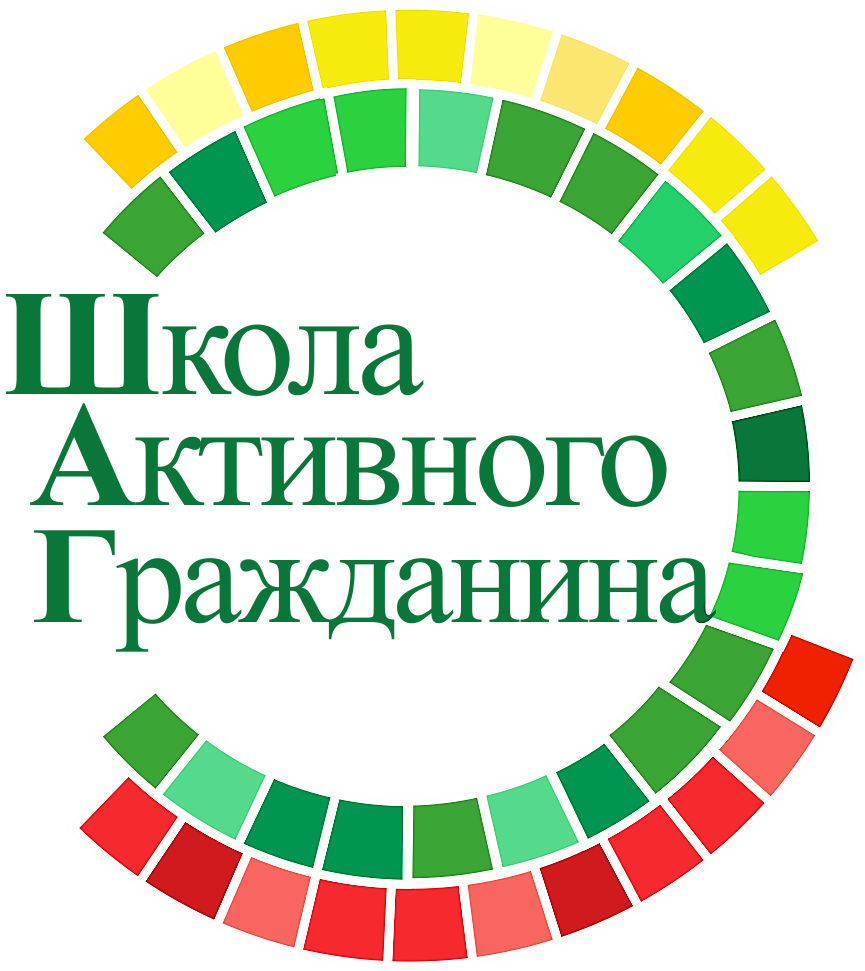 «Беларусь и Россия: история становления и развития Союзного государства»
(ко Дню единения народов Беларуси и России)
Март, 2021 год
1
Единение народов Беларуси и России:
события, факты
2 апреля — День единения народов Беларуси и России
Россия и Беларусь — одни из четырех учредителей Советского Союза в 1922 году.

После Великой Отечественной войны помощь российского народа позволила восстановить довоенный экономический потенциал и заложить основу качественно новой экономики Беларуси. 
В советские годы Беларусь считалась одной из наиболее индустриально развитых республик.

Белорусы принимали участие в крупных стройках на территории Российской Федерации: обустройство Калининградской области, строительство БАМа, освоение нефтяных и газовых месторождений Западной и Восточной Сибири, богатств российского Дальнего Востока.
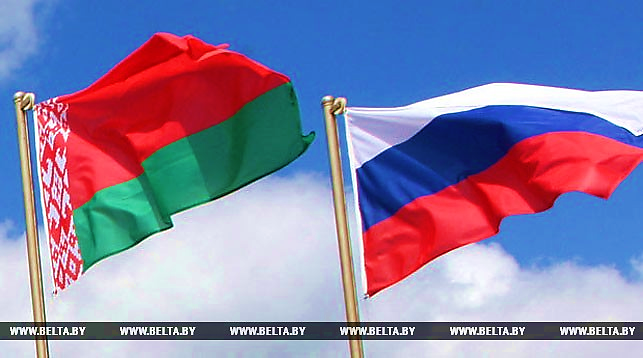 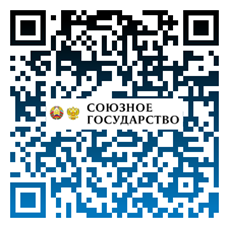 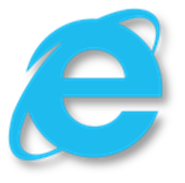 Официальный сайт Постоянного Комитета Союзного государства
2
Единение народов Беларуси и России:
события, факты
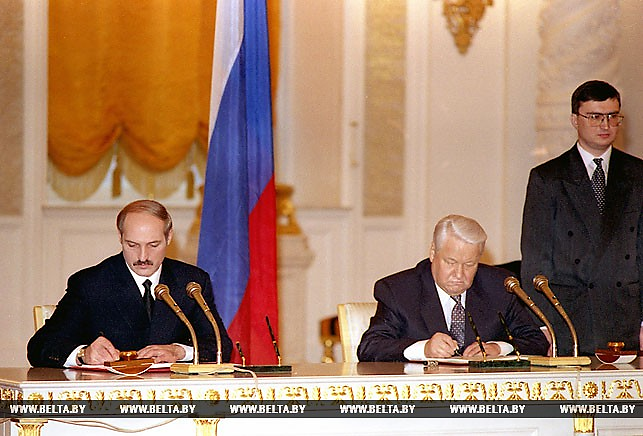 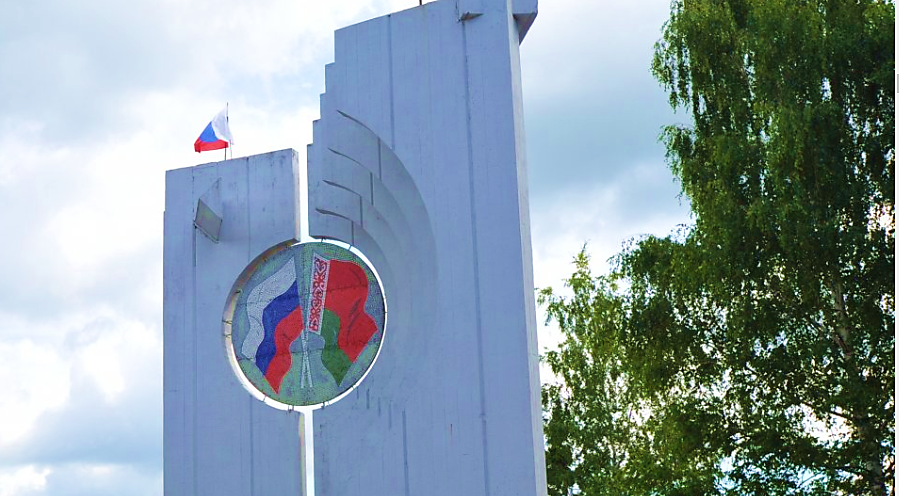 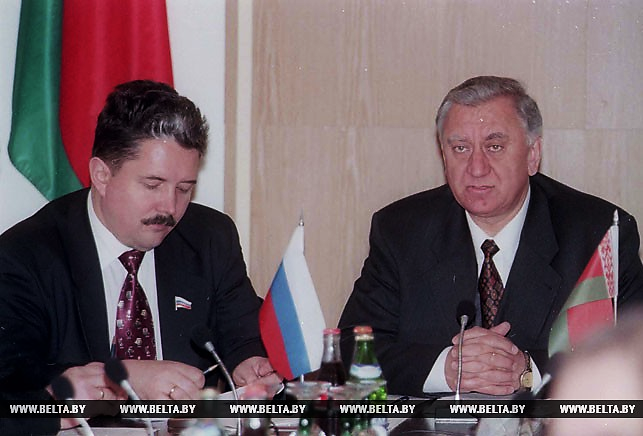 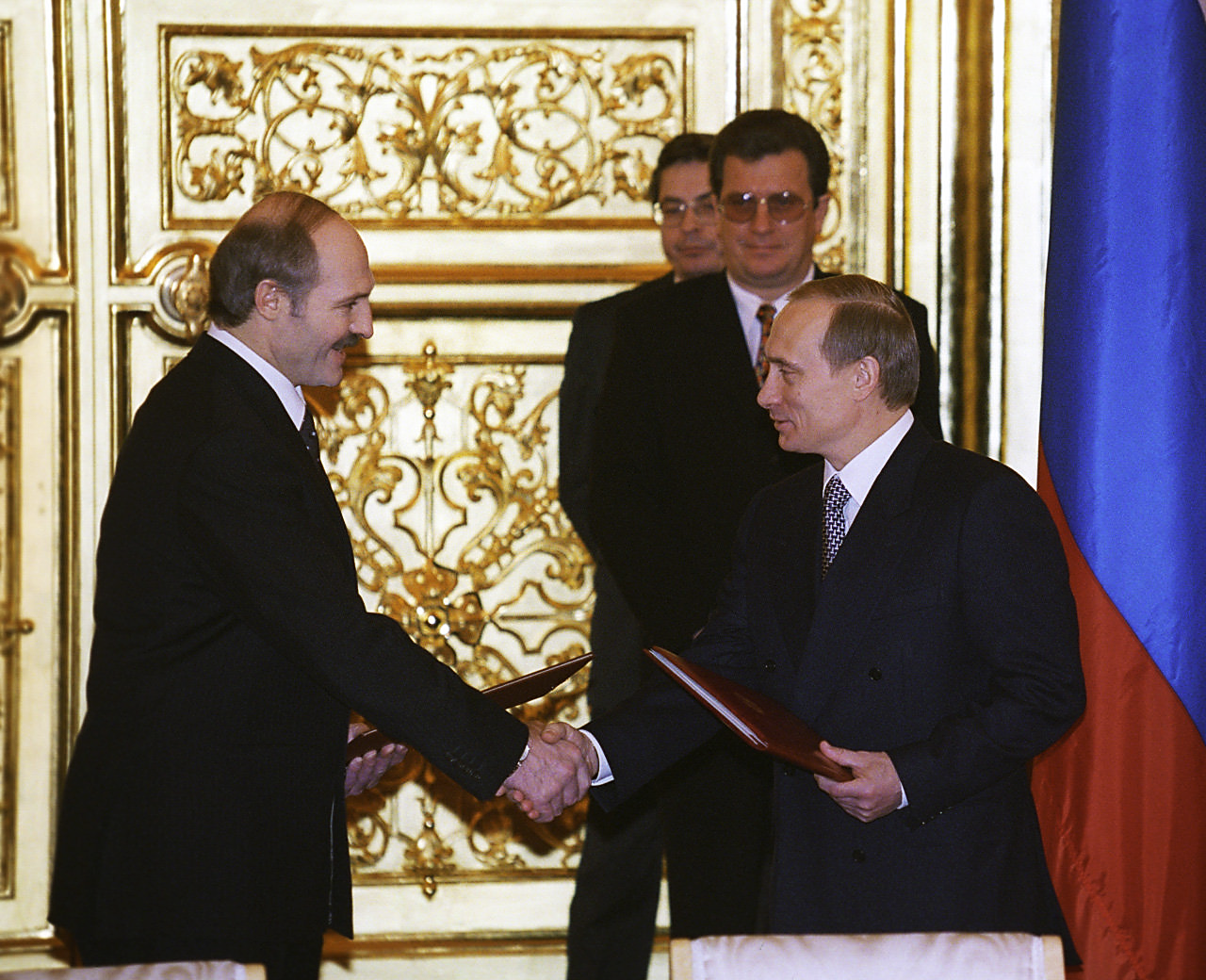 3
ПАРЛАМЕНТСКОЕ СОБРАНИЕ
СОВЕТ МИНИСТРОВ
ПОСТОЯННЫЙ КОМИТЕТ
ВЫСШИЙ ГОСУДАРСТВЕННЫЙ СОВЕТ
Единение народов Беларуси и России:
события, факты
Исполнительный орган Союзного государства.
Состав: председатель Совета Министров, главы правительств Беларуси и России, государственный секретарь, министры иностранных дел, экономики и финансов государств-участников, а также руководители основных отраслевых и функциональных органов управления Союзного государства.
Председатель Совета Министров назначается Высшим государственным советом Союзного государства.
Организует реализацию положений Договора о Союзном государстве, разрабатывает предложения по стратегии его развития, координирует работу отраслевых и функциональных органов Союзного государства.
Осуществляет предварительное рассмотрение программ, проектов и мероприятий Союзного государства, представляет заключения по ним в Совет Министров и информирует его о ходе их выполнения.
Определяет важнейшие вопросы развития Союзного государства.
Состав: главы государств, главы правительств, руководители палат парламентов Республики Беларусь и Российской Федерации.
Председатель Совета —один из президентов — Беларуси или России — на основе ротации.
Представительный и законодательный орган Союзного государства.
Действуют 8 комиссий: по безопасности, обороне и борьбе с преступностью; социальной и молодежной политике, науке, культуре и гуманитарным вопросам; законодательству и регламенту; бюджету и финансам; экономической политике; вопросам внешней политики; вопросам экологии, природопользования и ликвидации последствий аварий; информационной политике.
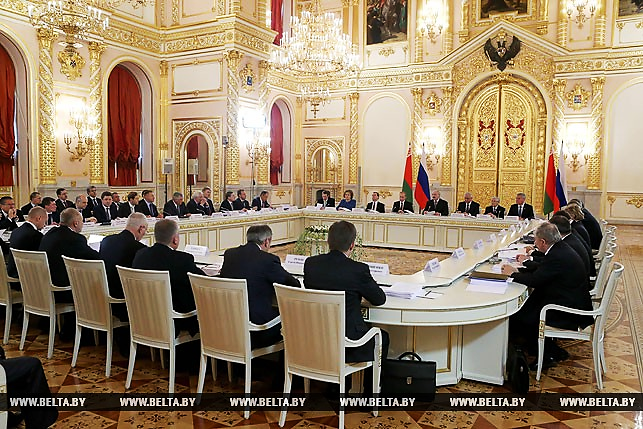 Органы, регулирующие деятельность Союзного государства и жизнь внутри него
4
Цели:  ● повышение качества жизни граждан Беларуси и России, подвергшихся радиационному воздействию;
 совершенствование единой системы радиационной защиты на территориях загрязнения;
 выработка стратегии управления и восстановления пострадавших земель, флоры и фауны.
Программа совместной деятельности по преодолению последствий чернобыльской катастрофы
Единение народов Беларуси и России:
события, факты
Цель: создание технологий и программных комплексов, которые позволят повысить надежность и работоспособность маломассогабаритных космических средств дистанционного зондирования Земли.
Программа «Мониторинг-СГ»
Ключевые проекты Союзного государства
Цель:  разработка современных технологий и оборудования для создания композиционных материалов, высокопрочных матриц и армирующих элементов, которые будут востребованы в высокотехнологичных отраслях промышленности Союзного государства.
Программа «Компомат»
Цель:  обеспечение энергетической и технологической безопасности Союзного государства с помощью повышения эффективности поисков, разведки, разработки и использования ресурсного потенциала минерально-сырьевой базы Беларуси и России, для чего будут созданы высокопроизводительные суперкомпьютерные технологии.
Программа «СКИФ-Недра»
Программа согласованных действий в области внешней политики
Цель:  обеспечение скоординированных подходов Беларуси и России к наиболее важным проблемам международных отношений, а также точечная координация усилий в области внешней политики.
5
Единение народов Беларуси и России:
события, факты
Ключевые мероприятия
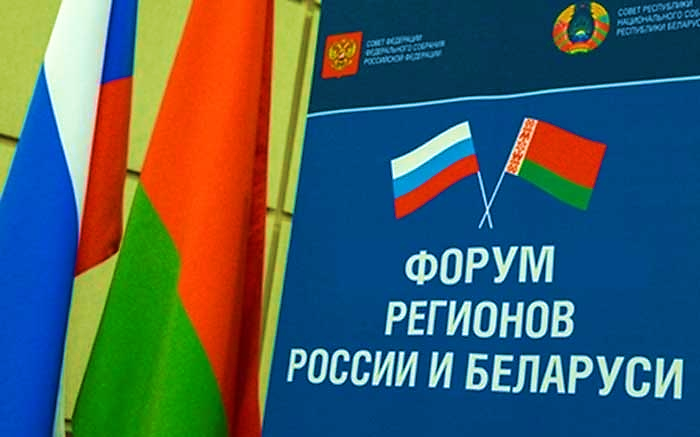 Ежегодный форум Беларуси и России — переговорная площадка, на которой представители деловых кругов могут договариваться о будущих способах взаимодействия и заключать контракты.
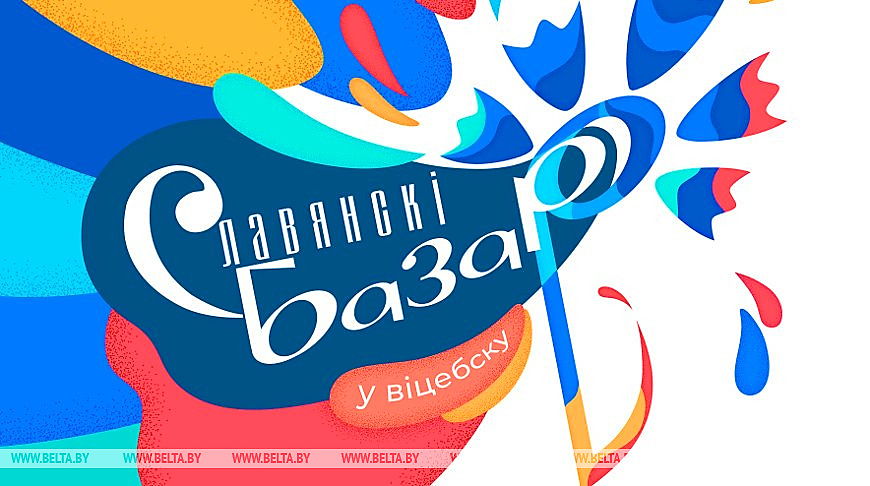 «Славянский базар» в Витебске — культурное событие мирового уровня. С 1998 года появился день, посвященный Союзному государству. На фестивале вручаются специальные дипломы и призы «За творческое воплощение идей дружбы между народами Беларуси и России».
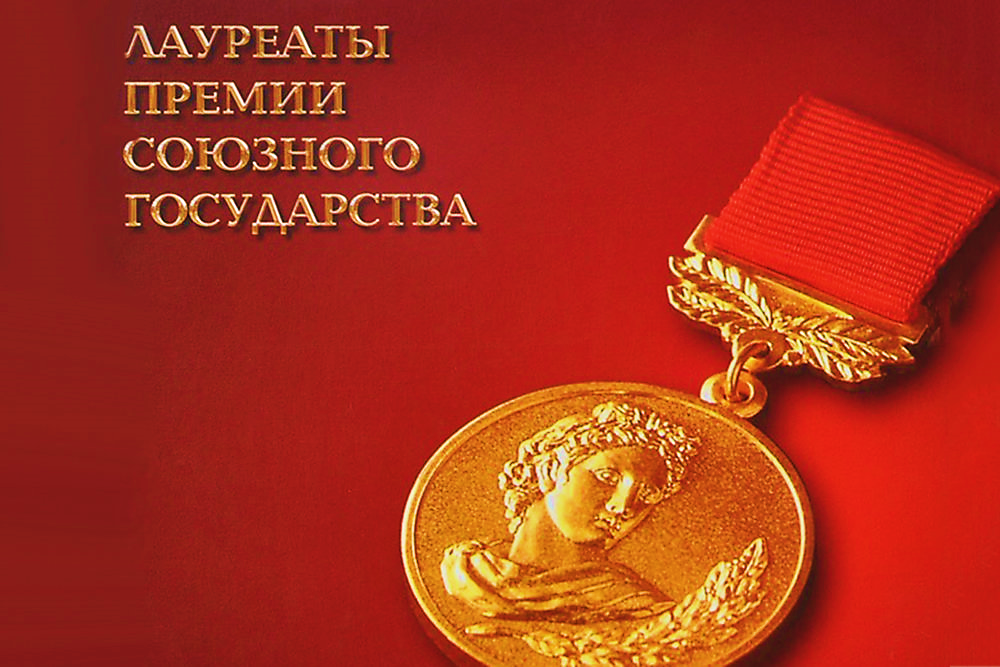 Учреждена премия Союзного государства в области литературы и искусства, которая присуждается за произведения литературы и искусства, вносящие большой вклад в укрепление отношений братства, дружбы и всестороннего сотрудничества между государствами-участниками. Впервые вручение премии состоялось в сентябре 2002 года в г. Минске.
6
Единение народов Беларуси и России:
события, факты
Ключевые мероприятия
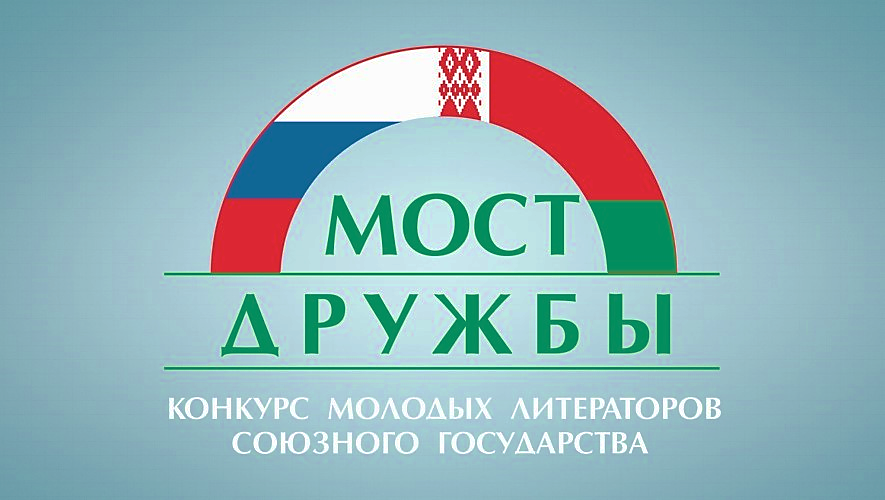 Регулярно проводится конкурс Союзного государства «Мост дружбы», в котором участвуют молодые белорусские и российские литераторы в возрасте от 18 до 30 лет.
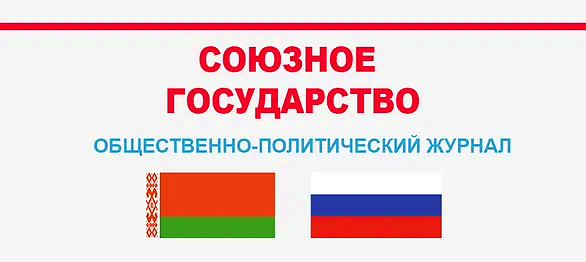 Издается журнал «Союзное государство», рассказывающий о Беларуси и России как о едином целом, связанном историческими, экономическими, духовными, родственными узами.
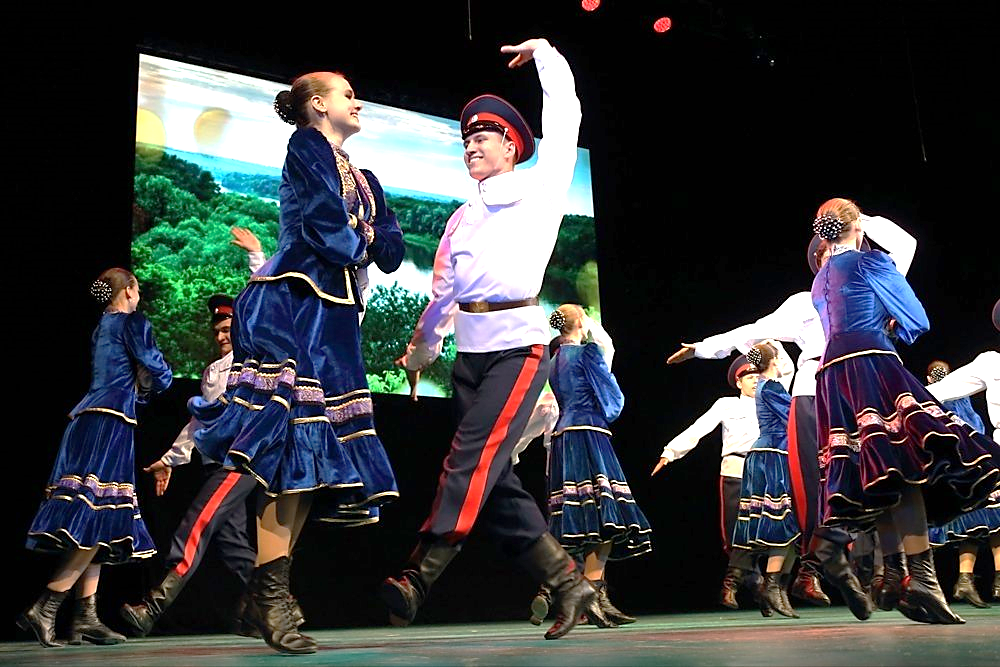 В Союзном государстве регулярно проходят взаимные гастроли театральных групп, мероприятия для молодежи и детей, дни языков, а также пресс-туры, направленные на информационное освещение жизни Беларуси и России.
7
Будущее Союзного государства — в руках молодежи и для молодежи
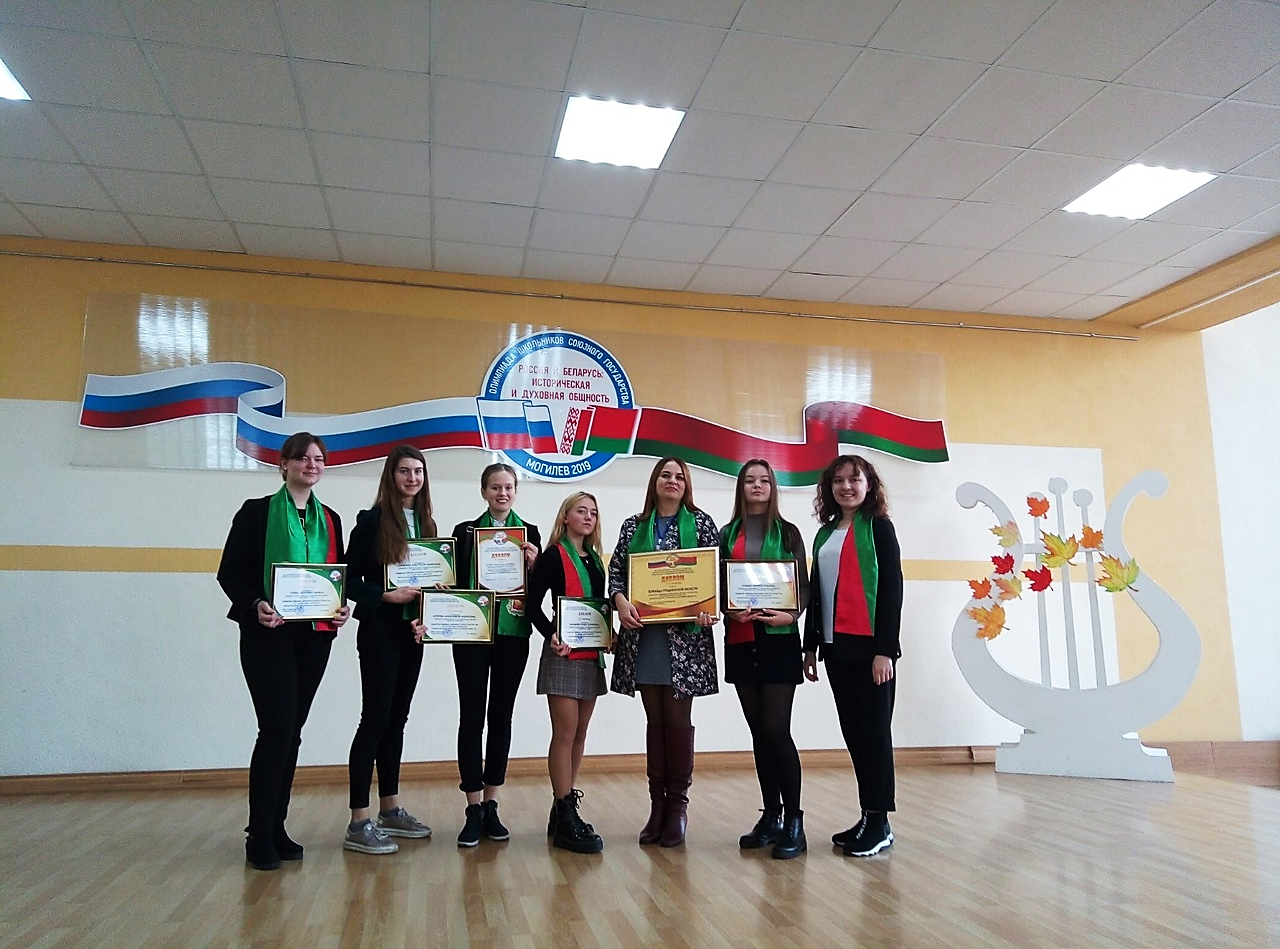 Молодежные программы Союзного государства
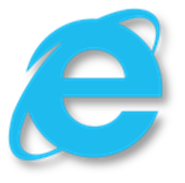 Международная олимпиада школьников по русскому языку«Россия и Беларусь: историческая и духовная общность»; 
туристский слет учащихся Союзного государства; 
слет юных экологов Беларуси и России «Экология без границ»; 
гастроли Молодежного белорусско-российского симфонического оркестра; 
мастер-классы для учащихся художественных учебных заведений России и Беларуси «Союзное государство – молодым талантам ХХІ века»; 
фестиваль Союзного государства «Творчество юных» (в г. Анапа), «Молодежь за Союзное государство»; 
спартакиада Союзного государства для детей и юношества; 
организация лечения и оздоровления детей Беларуси и России, наиболее пострадавших от катастрофы на Чернобыльской АЭС; 
велопробег Союзного государства «Молодежь России и Беларуси – дорога в будущее Союзного государства»; 
конкурс научно-технического творчества учащихся Союзного государства «Таланты ХХІ века».
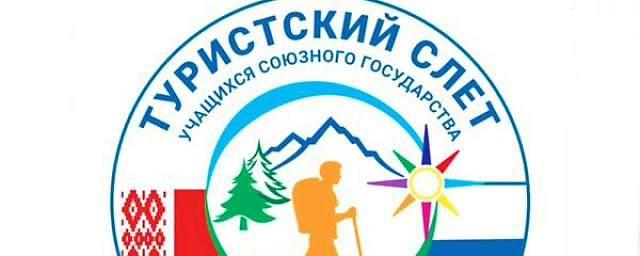 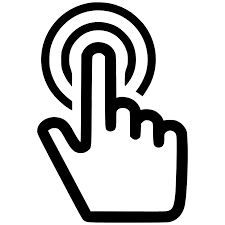 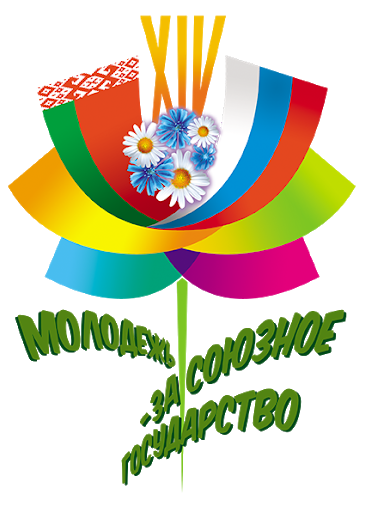 8
Будущее Союзного государства — в руках молодежи и для молодежи
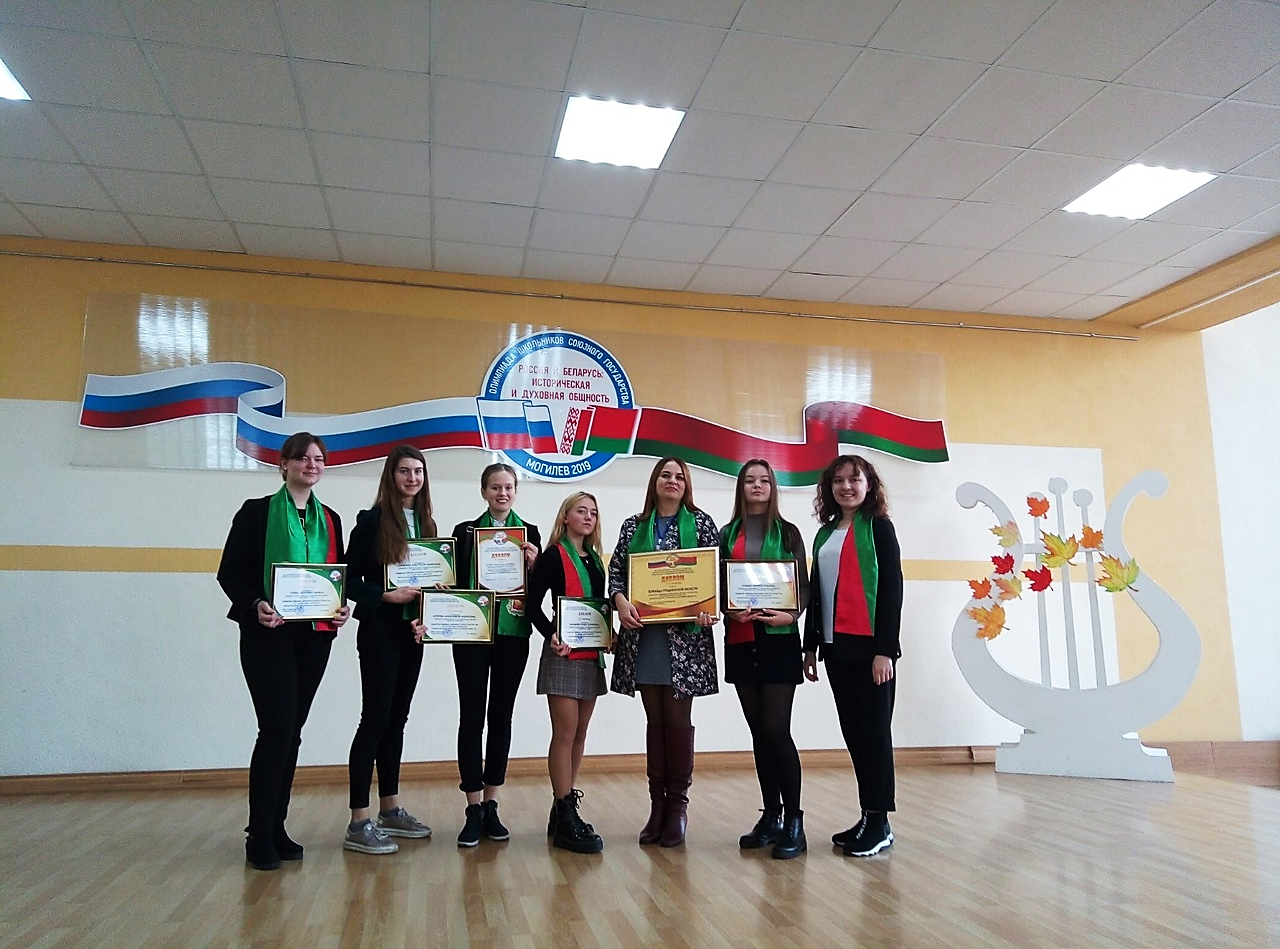 Туристский слет Союзного государства — один из самых крупных молодежных проектов, направленных на совершенствование туристских навыков, приобщение молодежи к здоровому образу жизни и укрепление дружеских связей между юными туристами России и Беларуси.
2019 г. проходил в Смоленской области
13-й туристский слет
Участвовали юноши и девушки от 14 до 17 лет
Более 500 человек,  6 дней
30 команд — Российская Федерация, 7 команд — Республика Беларусь
Итоги:
Ориентирование на местности:2-е место — г. Минск3-е место — Могилевская область
Короткая командная дистанция1-е место — Могилевская область
Молодежные программы Союзного государства
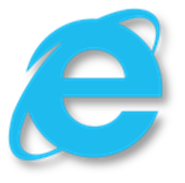 олимпиада школьников Союзного государства «Россия и Беларусь: историческая и духовная общность»; 
туристский слет учащихся Союзного государства; 
слет юных экологов Беларуси и России «Экология без границ»; 
гастроли Молодежного белорусско-российского симфонического оркестра; 
мастер-классы для учащихся художественных учебных заведений России и Беларуси «Союзное государство – молодым талантам ХХІ века»; 
фестиваль Союзного государства «Творчество юных» (в г. Анапа), «Молодежь за Союзное государство»; 
спартакиада Союзного государства для детей и юношества; 
организация лечения и оздоровления детей Беларуси и России, наиболее пострадавших от катастрофы на Чернобыльской АЭС; 
велопробег Союзного государства «Молодежь России и Беларуси – дорога в будущее Союзного государства»; 
конкурс научно-технического творчества учащихся Союзного государства «Таланты ХХІ века».
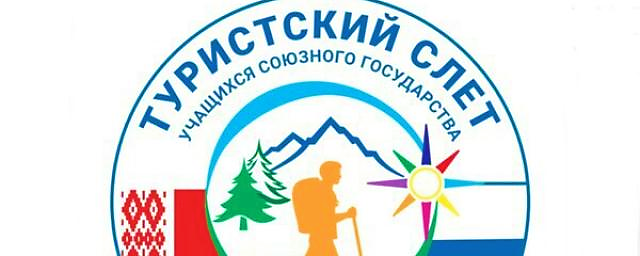 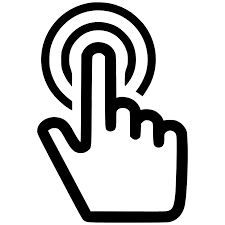 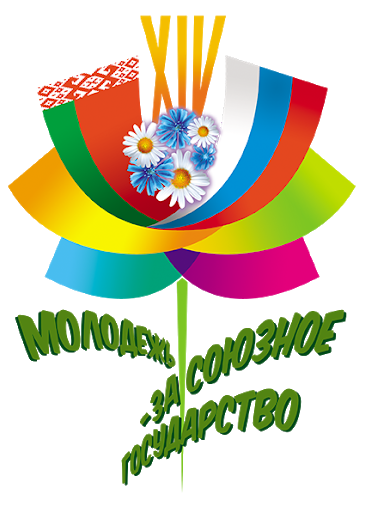 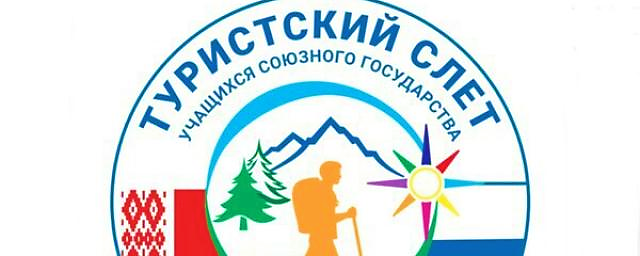 9
Будущее Союзного государства — в руках молодежи и для молодежи
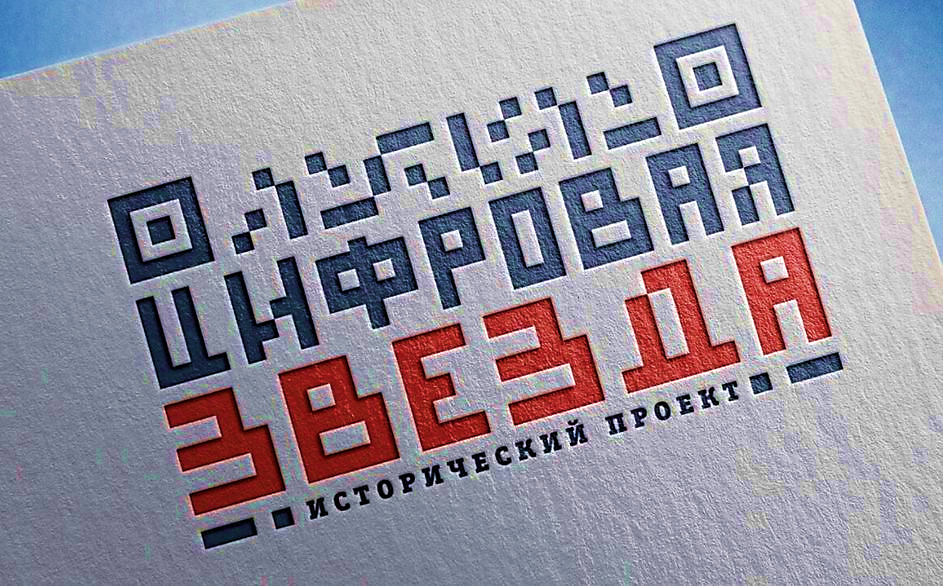 Молодежная палата при Парламентском Собрании Беларуси и России в 2020 году запустила проект «Цифровая звезда», приуроченный к празднованию 75-летия Победы в Великой Отечественной войне.
Цифровая звезда – исторический проект двух стран: России и Беларуси, созданный для поиска памятников Великой Отечественной войны.
Данный проект направлен на формирование духовно-нравственных, гражданских качеств личности, на развитие интереса и уважения к памятникам боевой славы, увековечившим трагические и героические события прошлого.
В рамках проекта пользователи узнают, каким событиям посвящены установленные памятники, даты их открытия, авторов создания.
По итогам подготовительной работы по оцифровке памятников России и Беларуси в базе собраны более 1000 памятников. Поиск может осуществляться по информации о памятнике по QR-коду, по текстовым запросам и карте, по геолокации ближайшего памятника.
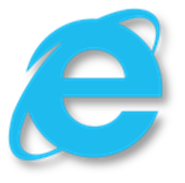 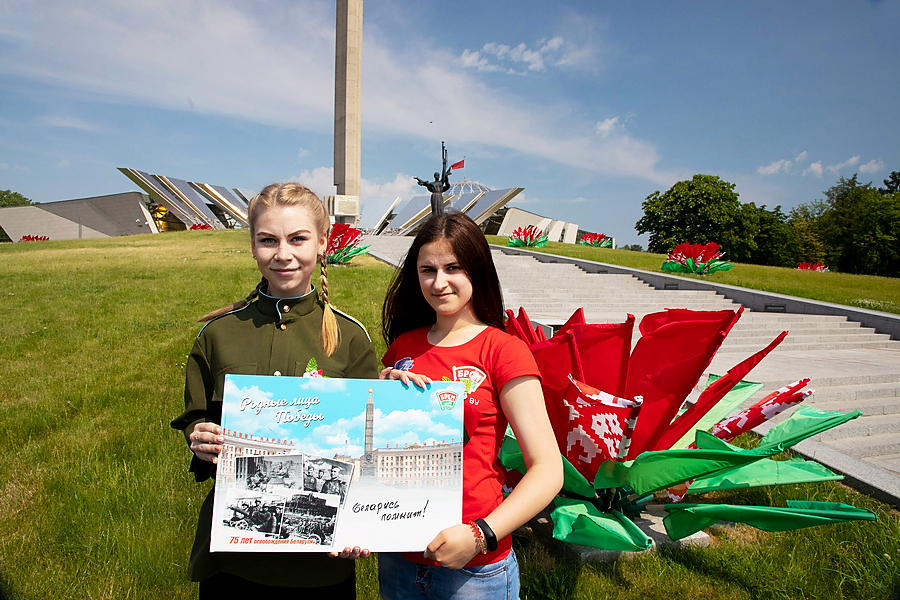 10
Будущее Союзного государства — в руках молодежи и для молодежи
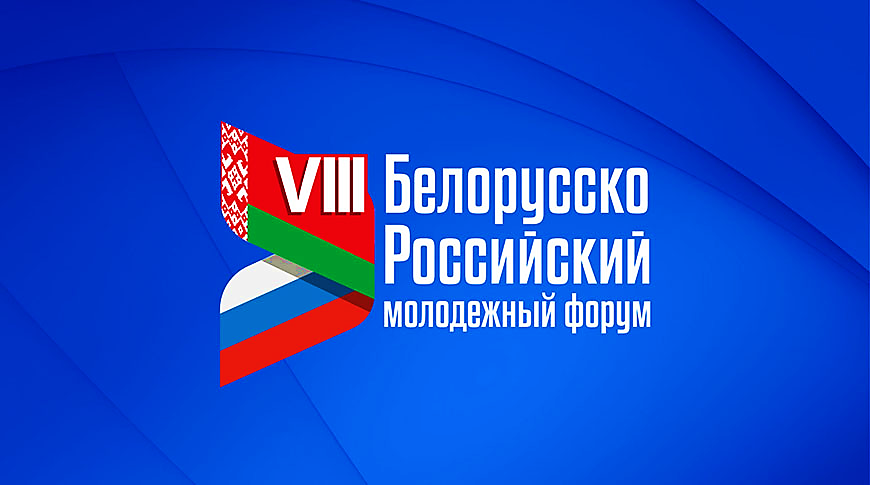 Белорусско-Российский молодежный форум
-
Декабрь 2020 г. — в Минске прошел VIII Белорусско-Российский молодежный форум.
Первый этап VIII Белорусско-Российского молодежного форума состоялся в формате видеоконференции в рамках официальной программы VII Форума регионов Беларуси и России 25 сентября 2020 года.
Вторая, очная часть форума объединила около 60 человек — представителей молодежных общественных объединений, органов государственной власти, министерств и ведомств, а также организаций – партнеров Беларуси и России.

Март 2021 г. — будет проводится заседание Комиссии Парламентского Собрания по социальной и молодежной политике, науке, культуре и гуманитарным вопросам, где обсуждались вопросы реализации и создания проектов и программ Союзного государства в социальной сфере.
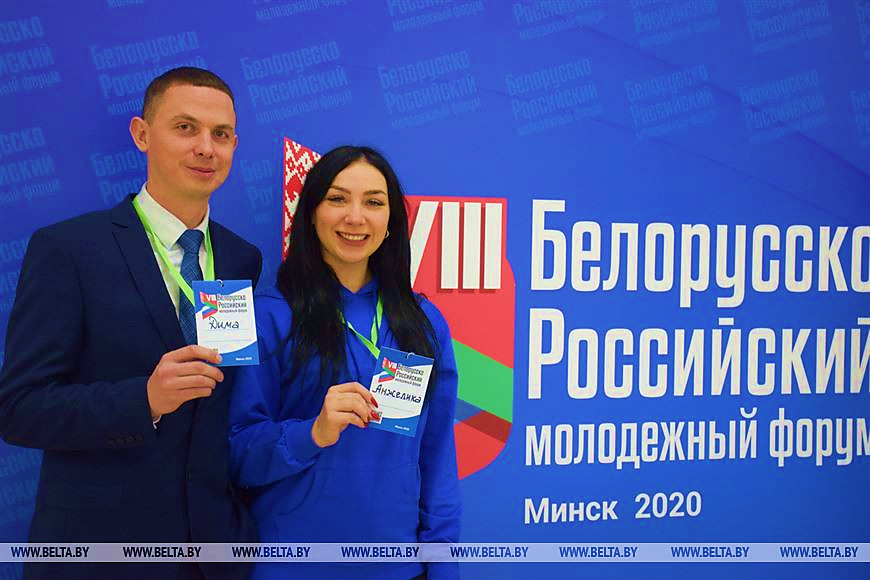 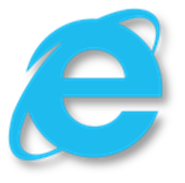 11